WELCOME!
Ponderosa and Oak Ridge Families

FOLSOM LAKE COLLEGE
LOS RIOS COMMUNITY COLLEGE DISTRICT
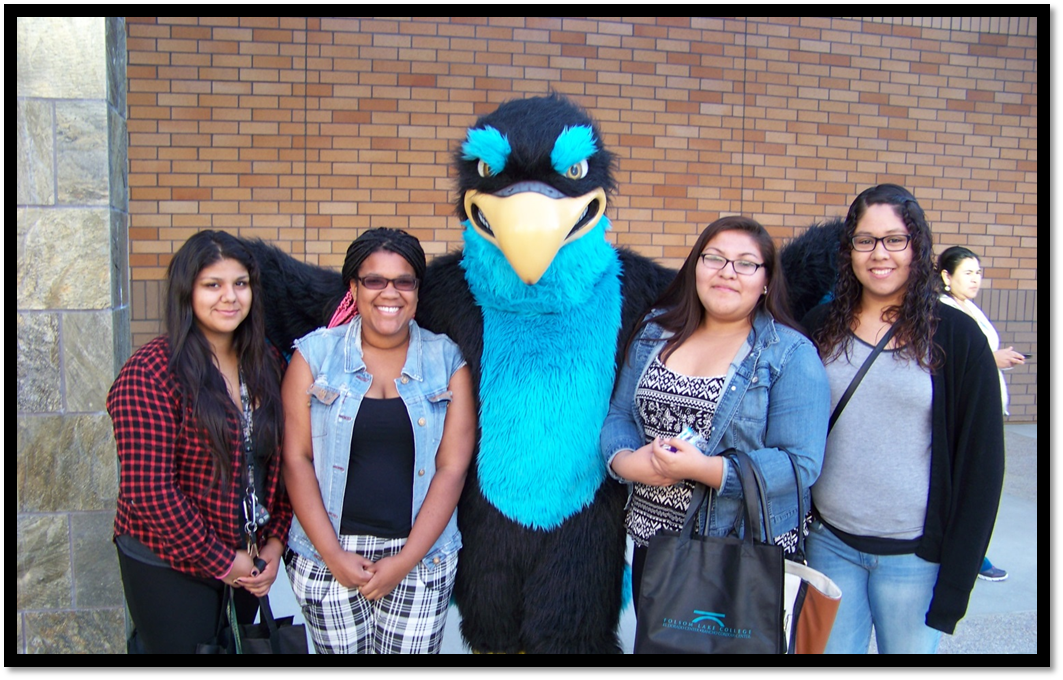 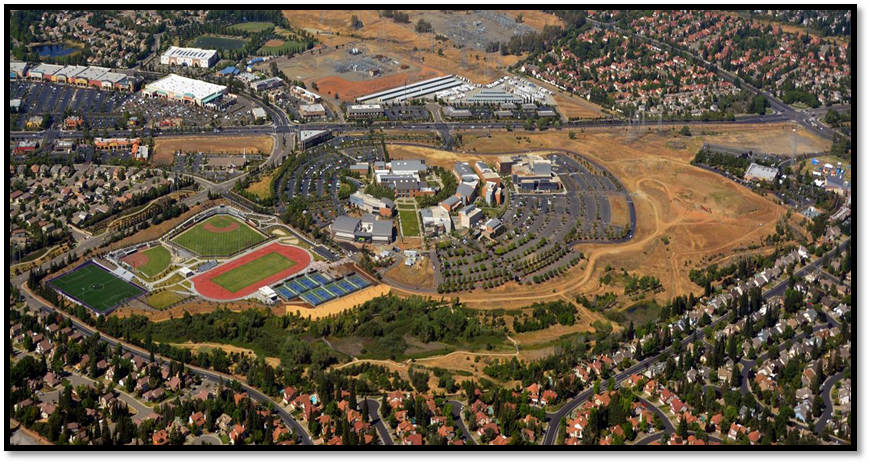 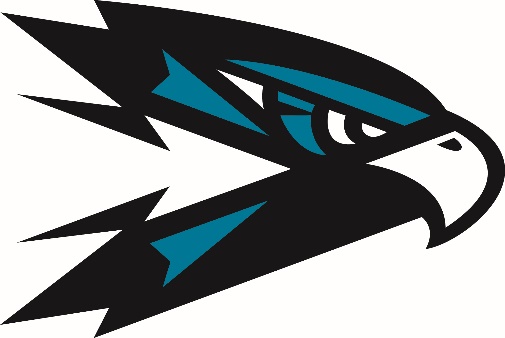 FOLSOM CAMPUS
Locations to serve YOU
FOLSOM LAKE COLLEGE – FLCEl Dorado Center – EDC
 Rancho Cordova Center – RCC
state of the art facilities
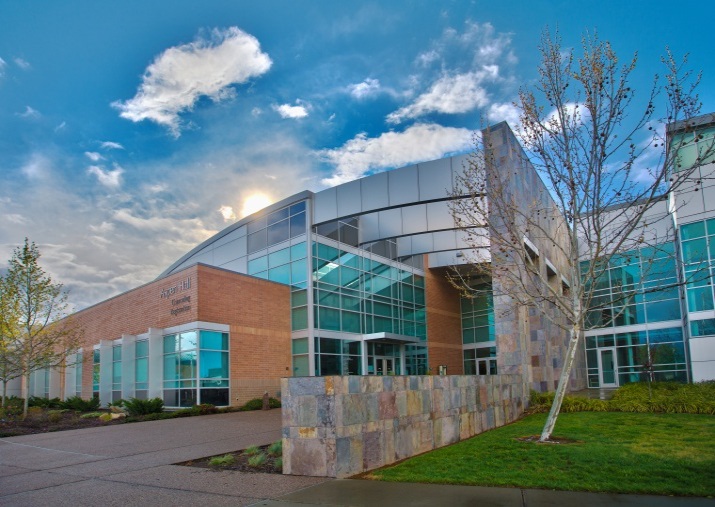 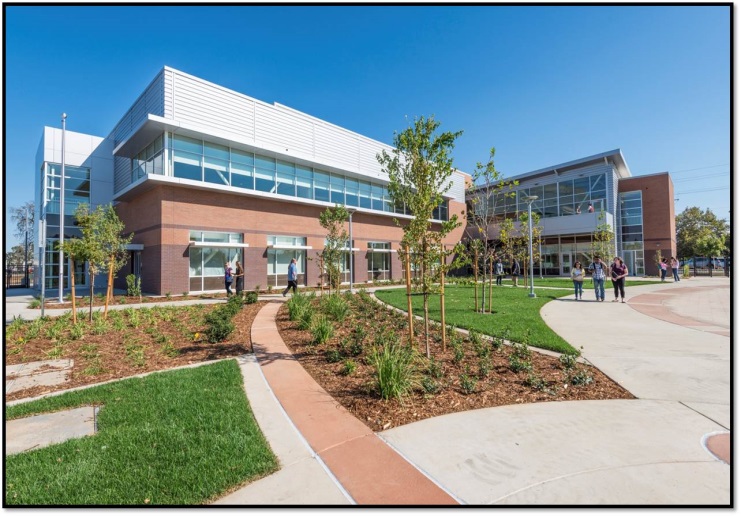 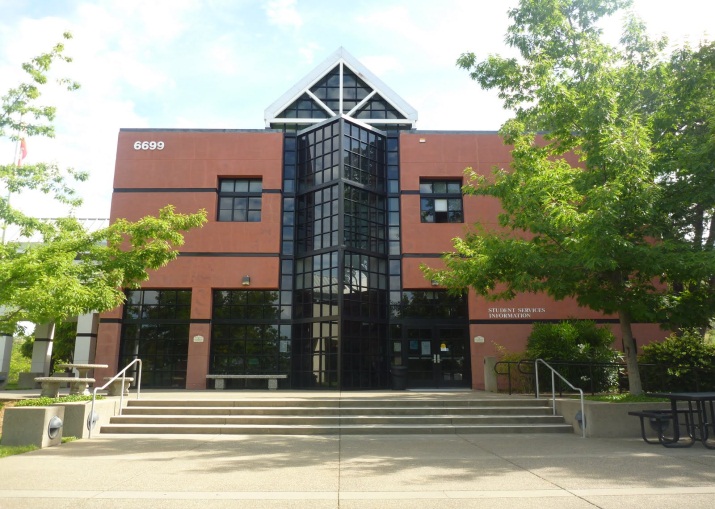 Los Rios Community College District
EXCELLENT ACADEMIC PROGRAMS
AA/AS DEGREES
39 different degree programs offered

TRANSFER DEGREES -CSU
Associate of Art for Transfer (AA-T)
Associate of Science for Transfer (AS-T)

CERTIFICATE PROGRAMS 
37 different certificate programs offered
Career Technical Education (Vocational)

BASIC SKILLS COURSES
Remediation in English and Math

Our college catalog is FREE online!
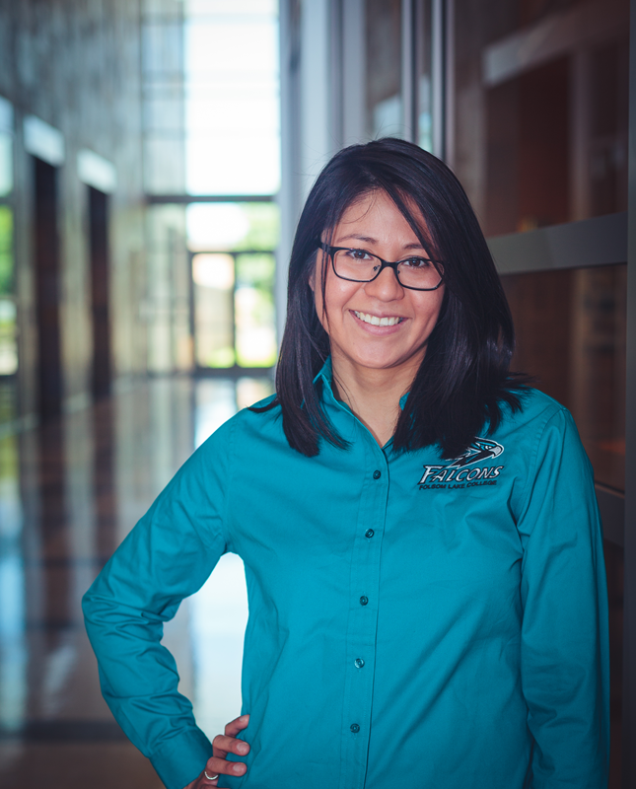 TAG PROGRAM
Universities that offer the T.A.G. at FLC
UC Davis				UC Irvine 
UC Merced 			UC Riverside 
UC Santa Barbara 		UC Santa Cruz 
Golden Gate University 	St. Mary’s College
University of the Pacific	Arizona State

CSU’s accept students that complete transfer requirements.  (AA-T, AS-T)
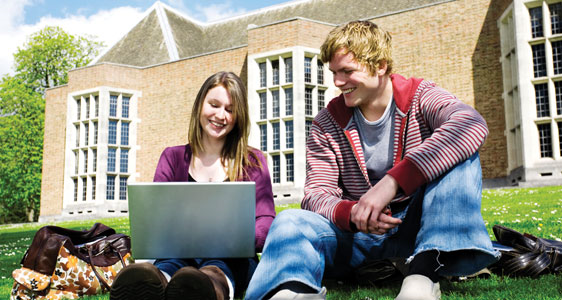 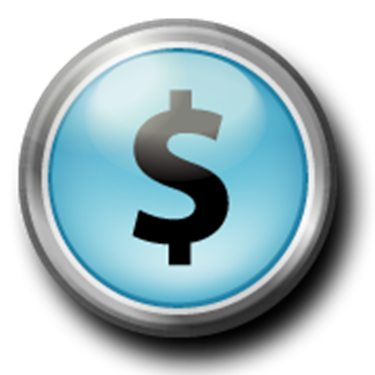 Tuition Cost
$46 per unit for community college tuition

College Cost Comparison / 12 units per semester
			CCC	CSU	    UC               Private
		
Tuition/Fees Per Year 	$1,104 	$6,872 	   $13,400        $30,144 +

NOTE:  Fees are subject to change, these are approximate costs based on college averages and programs.
[Speaker Notes: COST OF ATTENDANCE]
STUDENT SERVICES
Admissions	
Career/Transfer Services 
College Store
Computer Labs
Counseling
Disabled Student Program
Financial Aid
Library Services
Student Life
Tutoring
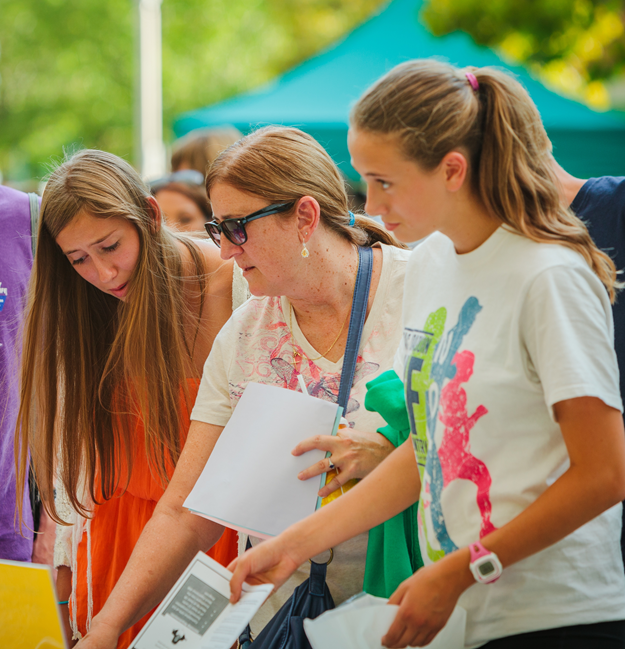 Visit our website for all services!
CAREER AND TRANSFER CENTER
Self-Discovery and Career Exploration

Career Counseling and Guidance 

Step-by-Step Career Action Plan

Job Preparation (application, resume, and interview) 

Career Planning and Transfer Workshops
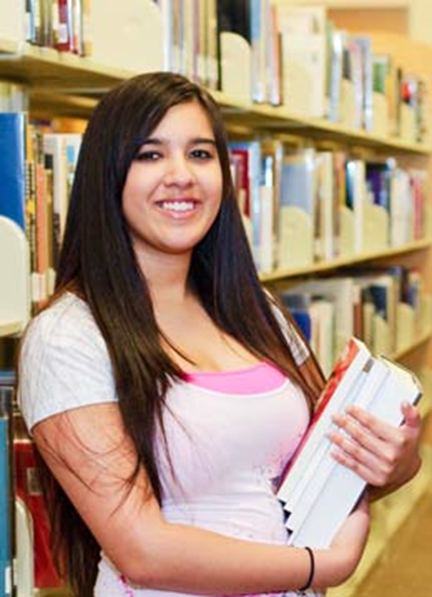 Aisha Garroni – Majored in Administration of Justice and transferred to CSU, Sacramento
ATHLETICS
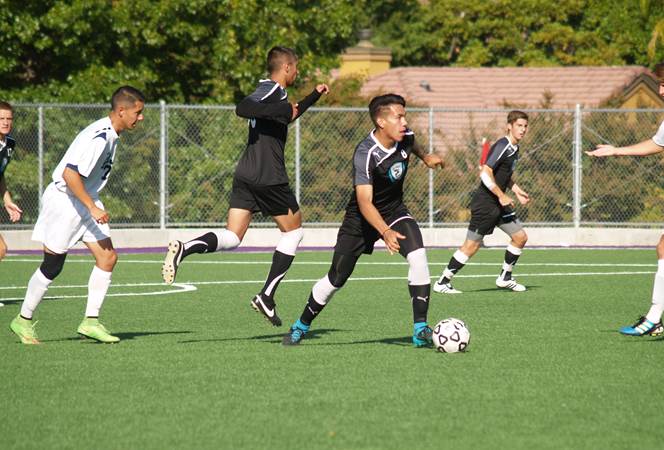 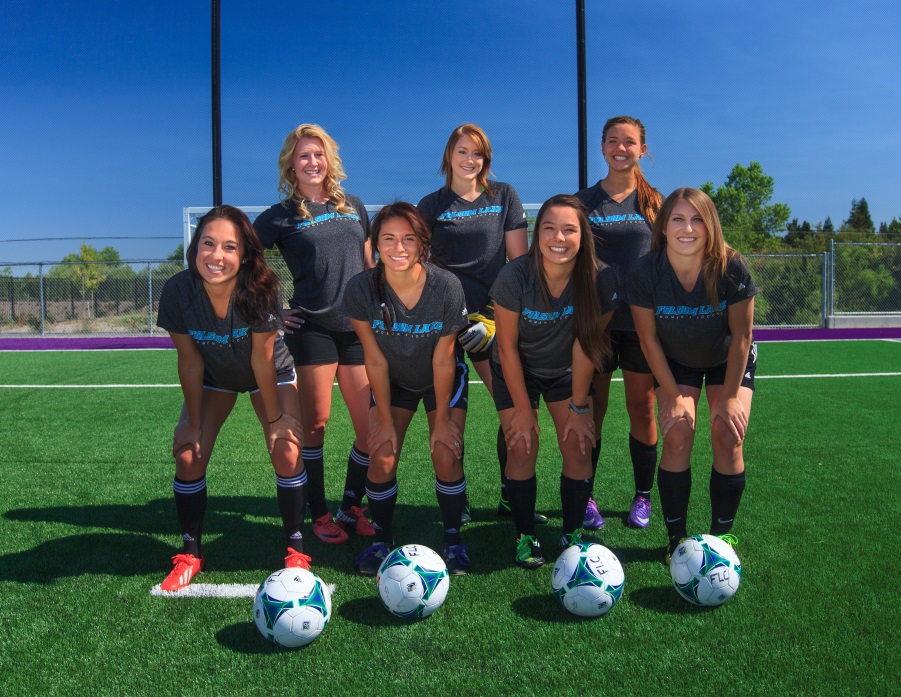 CURRENT SPORTS TEAMS:GOLF 					SOFTBALL
      TENNIS				                VOLLEYBALL      BASEBALL				      SOCCER
PERFORMING ARTS – HARRIS CENTER
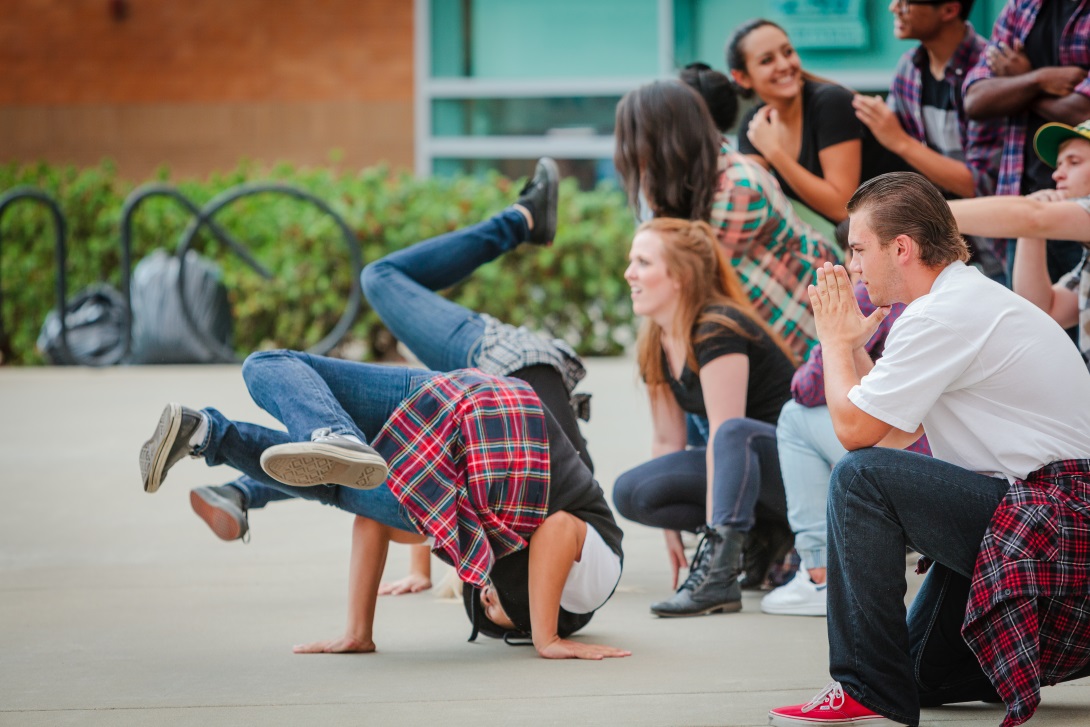 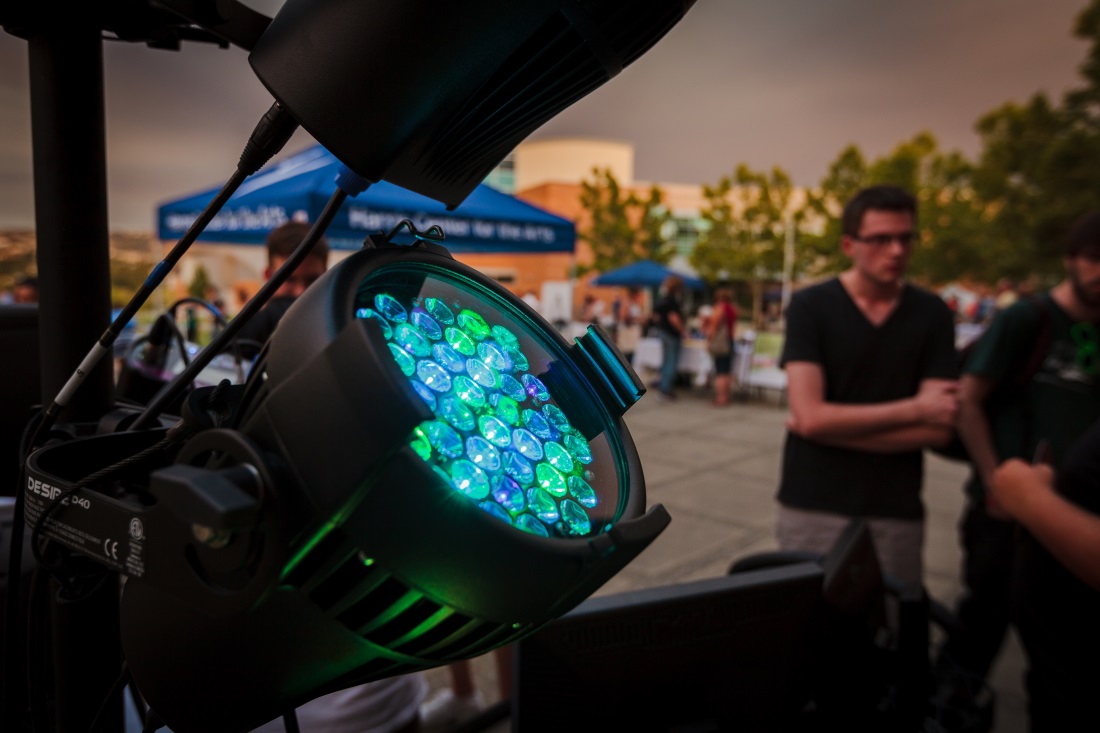 Dance, Theatre, Music, Visual Arts
STUDENT LIFE – GET INVOLVED!
Associated Students Student Ambassadors 
Clubs and Events
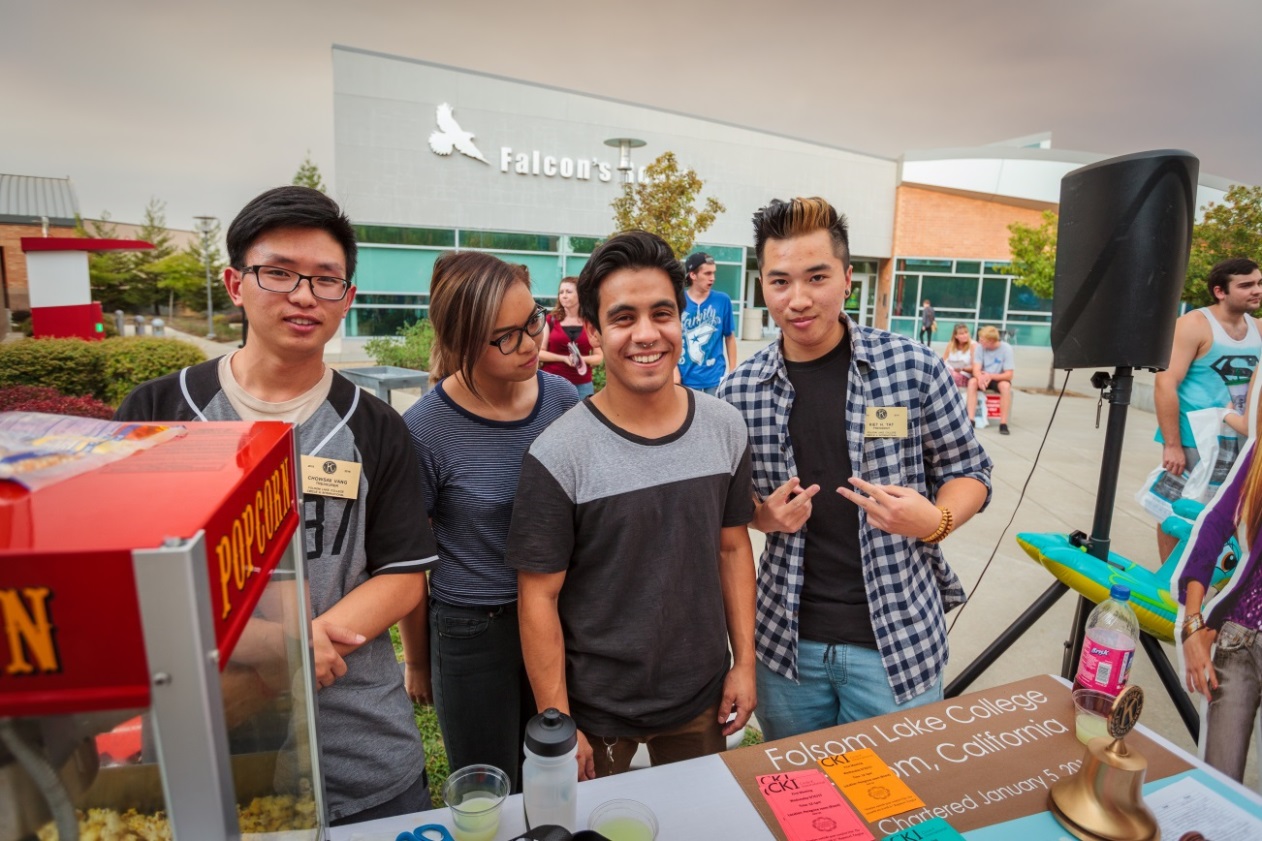 "I would encourage new students to get involved with campus clubs; ...it provides you with real world experiences that can be applied towards your major and leadership development."
Community Observatory – at EDCSherwood Demonstration Gardens
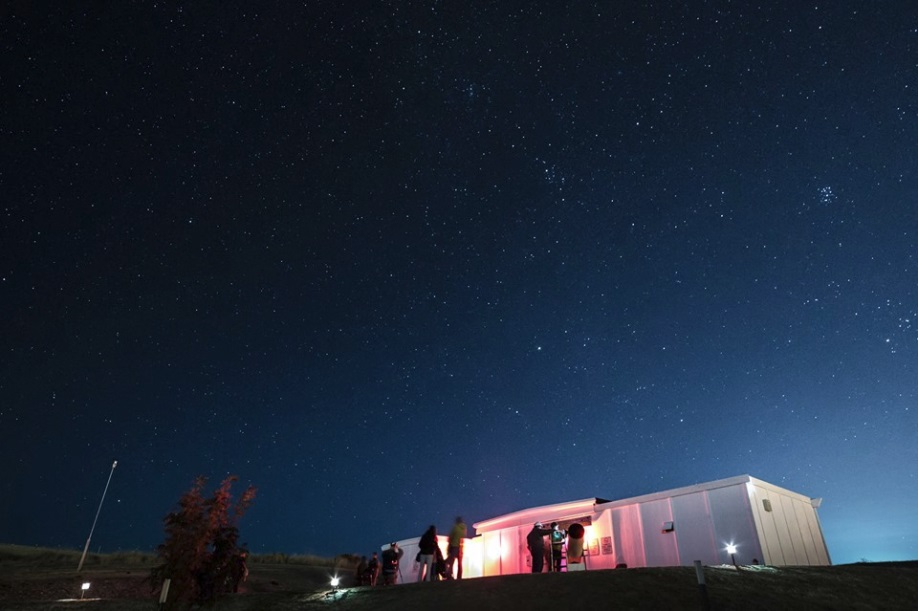 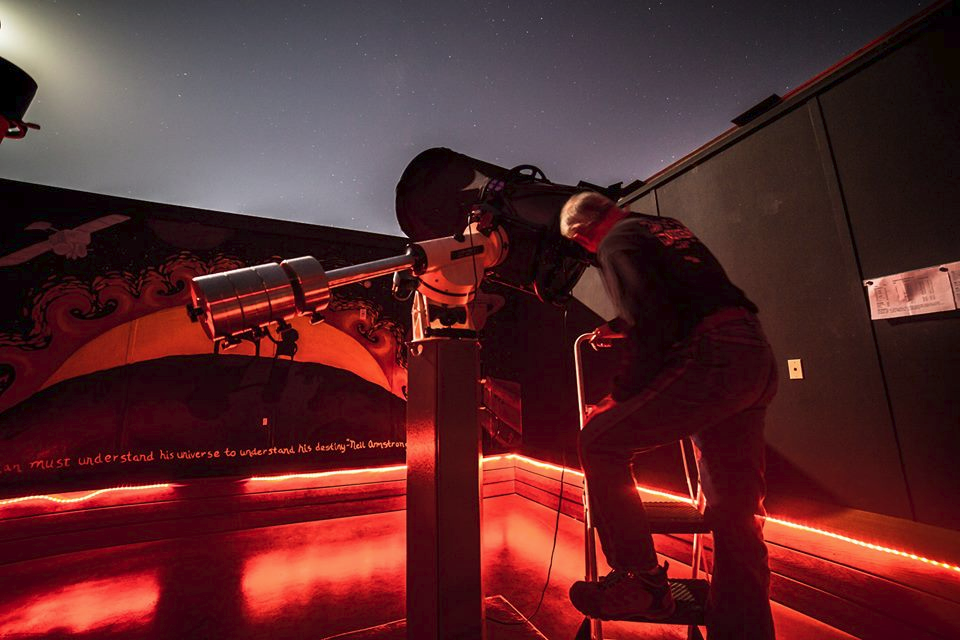 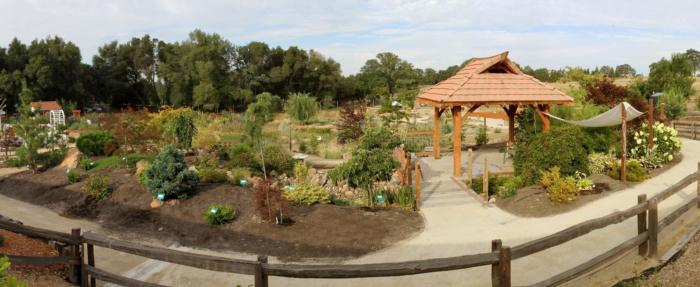 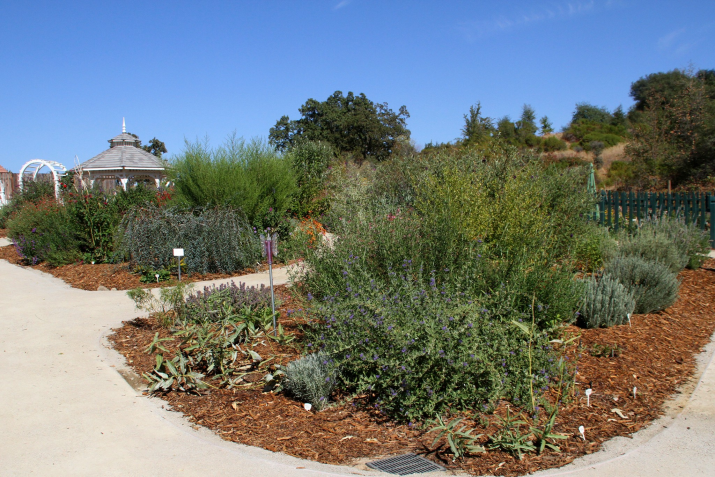 Step 1: APPLY
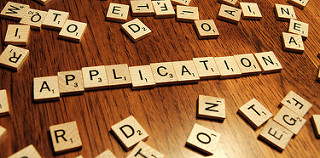 February 1 is the first date students may apply for the upcoming Summer/Fall Term.
(If you have an IEP – 504 on file call 916-608-6611 to make an intake appointment before continuing on to the next step.)
RECEIVE your  Student ID number by email 
within 1 hour of application submission.
Your Student ID is needed to complete each of your enrollment steps!.
Step 2: ORIENTATION
ORIENTATION is offered in an online format  for the Los Rios Community College District.

You may begin orientation 
the day after you apply and 
receive your student ID!

Tours of our campus are also available.
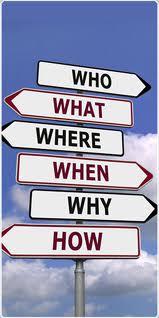 Step 3:	ASSESSMENT
Testing  Dates reserved for Ponderosa 
Tuesday, February 23rd 	3:00pm & 5:15pm	Rm FL1-107
Testing  Dates reserved for Oak Ridge
Tuesday, February 16th	3:00pm & 5:15pm	Rm FL1-107

OTHER DROP IN TIMES:
  Saturday, February 27th	9 am – 1 pm       Rm FL1 - 107
  Saturday, March 12th	9am – 1 pm	   Rm FL1 - 107
PLAN AHEAD… STUDY FOR THE TEST  NOW!
Assessment Preparation Tutorials, study guides , & practice tests online.
Results will be given to students directly after testing. 
Results are needed in order to develop an education plan.
Step 4:	ACADEMIC PLAN
ACADEMIC PLANNING SESSION
Students should plan on attending an academic planning session after completing assessment testing. During this planning session, you will put together a first semester education plan with academic counselors.

Steps #1-4  MUST be completed by April 1st (for Summer/Fall terms) in order to receive an earlier priority registration date. 

Students may complete these steps at any time to enroll for classes during open registration.
Step 5:	REGISTRATION
CLASS SCHEDULE for SUMMER/FALL – POSTED MARCH 23RD

Students can start creating a schedule for both Summer and Fall.

Registration for first time college students will happen around May 6-10, students will be assigned a date and time to register online.

We will be hosting registration workshops at both Oak Ridge and Ponderosa to help students with e-Services.  Check with your career center staff!
YOU’VE GOT MAIL!
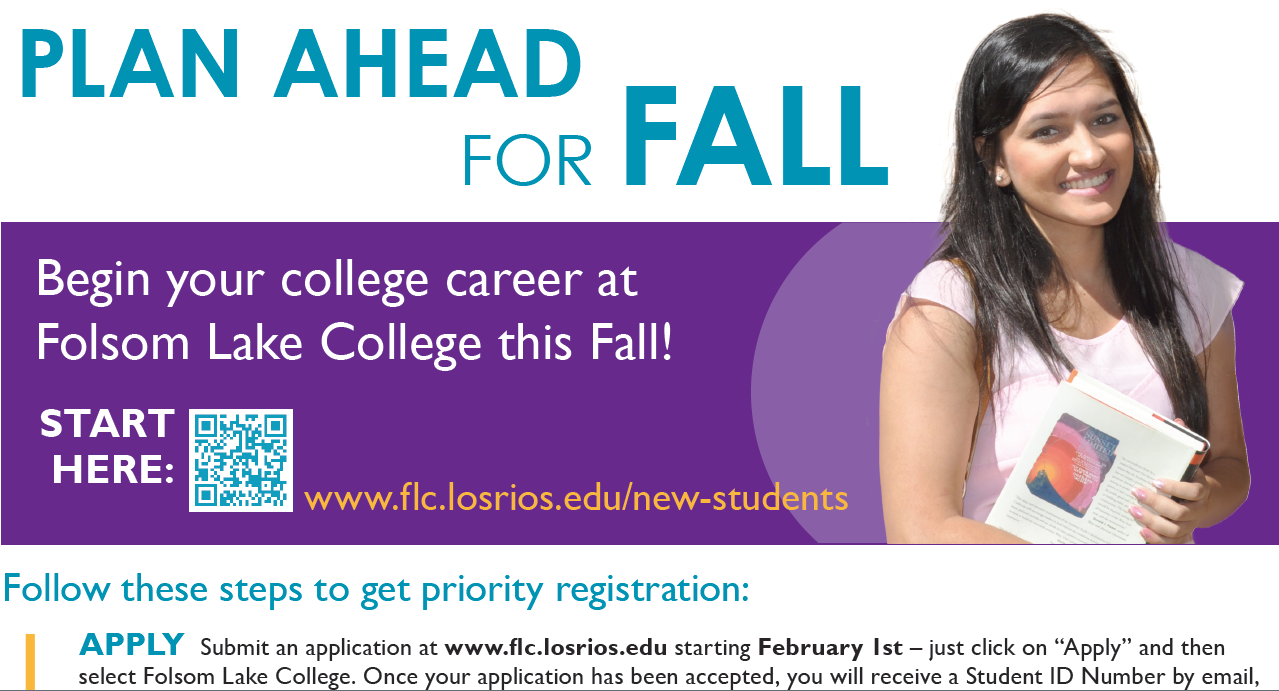 PLEASE JOIN US!
A  DAY FOR NEW STUDENTS TO GET TOGETHER AND LEARN ABOUT 
FOLSOM LAKE COLLEGE
For more information:
Contact: Sarah Aldea, Outreach Specialist
530-642-5623
916-608-6589
aldeas@flc.losrios.edu

Folsom Lake College Website
www.flc.losrios.edu